SWAN Fireside Chat
May 25, 2021
Agenda
Project Updates & Happenings
BLUEcloud Mobile App – Self Checkout 
SWAN Notice Dialer
Planning for Symphony 3.7.1 Upgrade
Patron record purge & NCOA
Pseudo Libraries
Diversity, Equity, and Inclusion in Metadata
Aspen 
E-resources Update
Statistics
Upcoming Events & Meetings
Post-pandemic return
CDC Guidelines, ILA statement on masking
Results for Questionnaire on Returning to post COVID policies
Grace period reset – June 1, 2021
Fine Free decisions and numbers
Processing fee
2
CDC Guidelines & ILA Alert
https://mailchi.mp/ila/ila-alert-news-from-the-illinois-library-association-736477
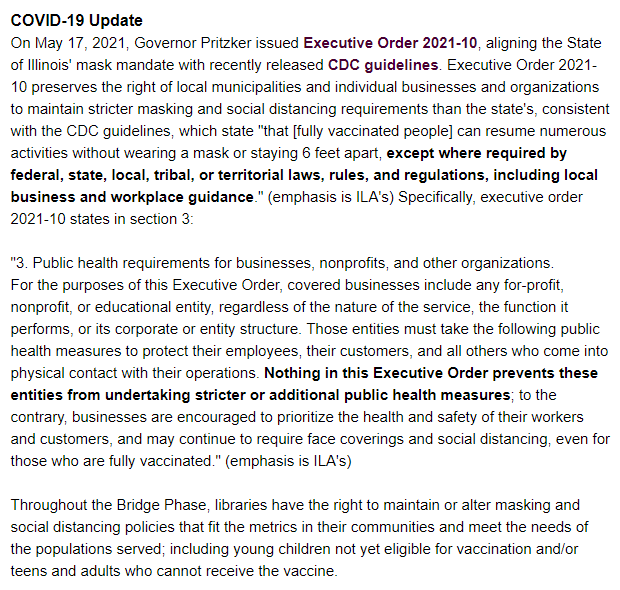 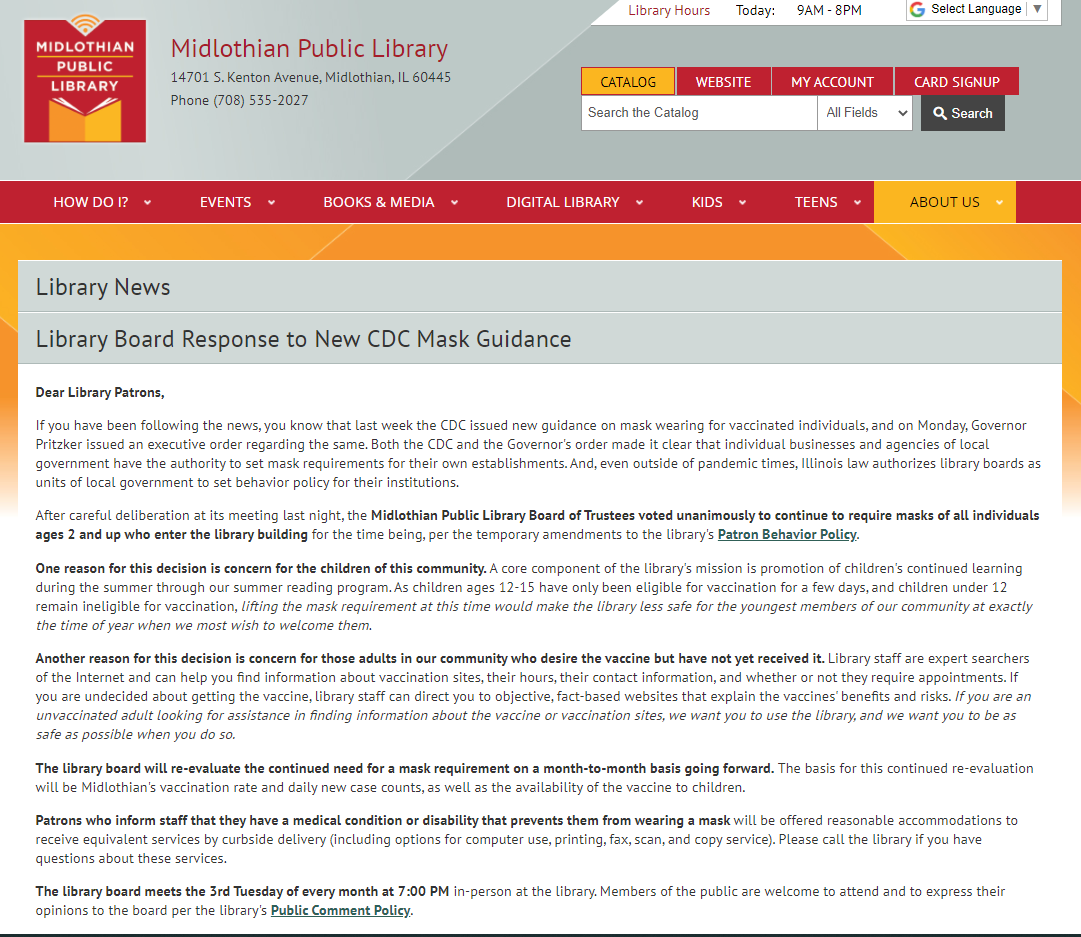 May 25, 2021
3
SWAN Library Services
Polls – Library Masking Policy
Given the change in CDC guidelines, how is your library handling masking for both staff and the public?

We’ve got a series of 6 poll questions.
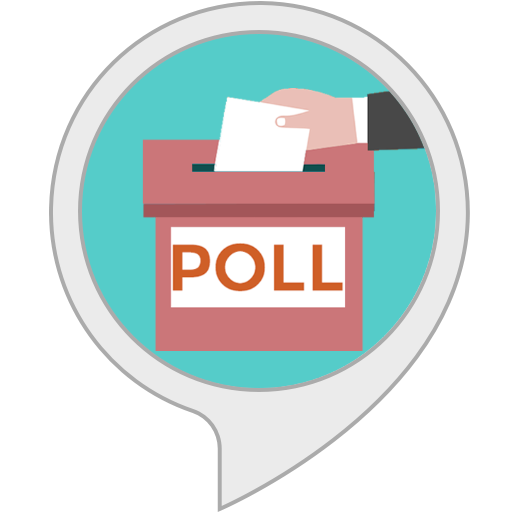 May 25, 2021
4
SWAN Library Services
[Speaker Notes: Dawne]
Returning to Post-COVID19: Questionnaire Results
28 libraries have responded
Please complete the survey:See News Post from 5/13 - https://support.swanlibraries.net/news/2021-05/86140 
Responses help guide us in making recommendation to ease back into pre-pandemic practice and policies, as well as adjust based on current membership preferences
May 25, 2021
5
SWAN Library Services
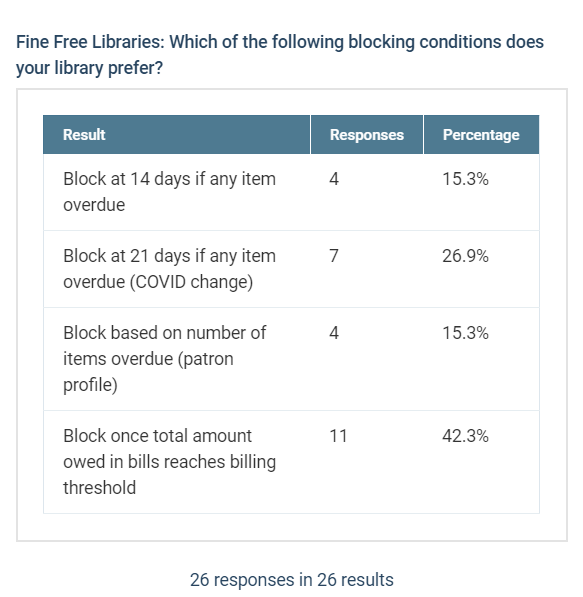 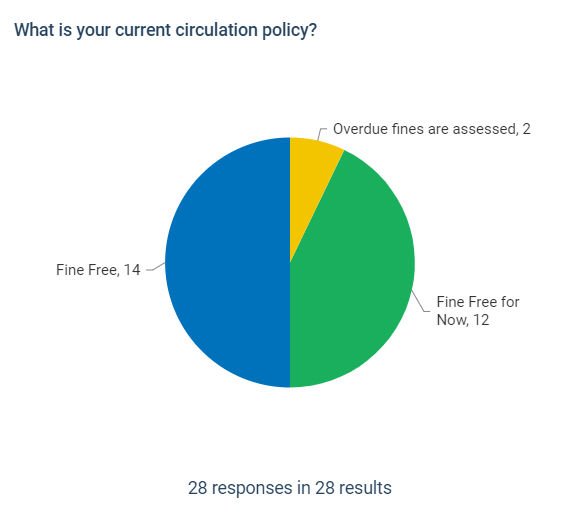 May 25, 2021
6
SWAN Library Services
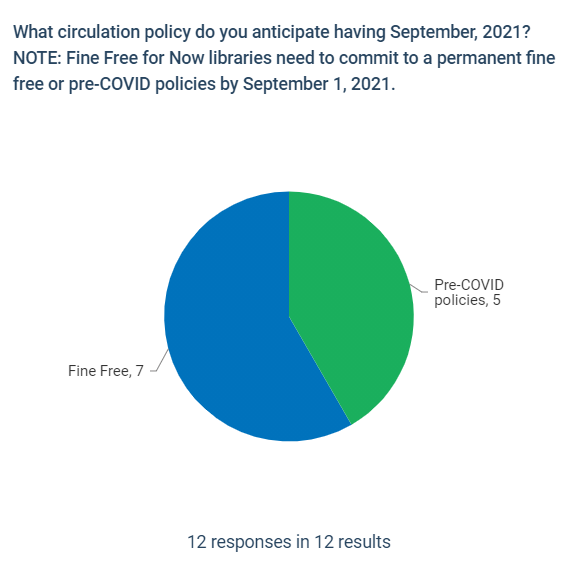 Current SWAN Library circulation policies
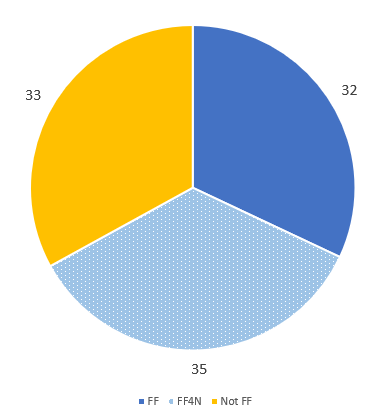 May 25, 2021
7
SWAN Library Services
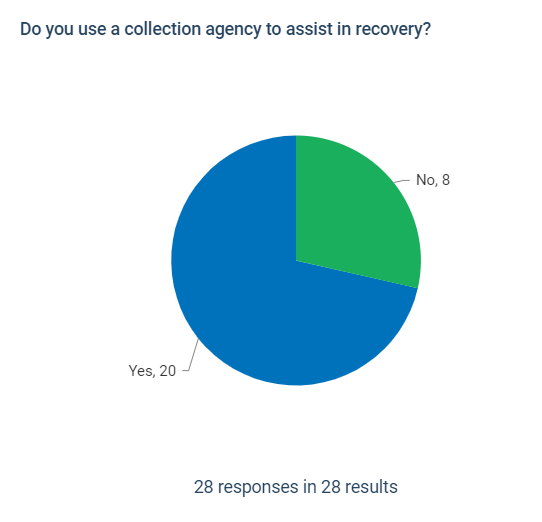 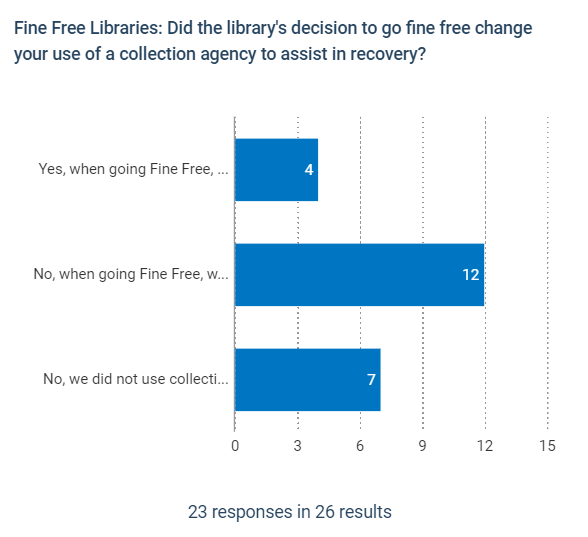 May 25, 2021
8
SWAN Library Services
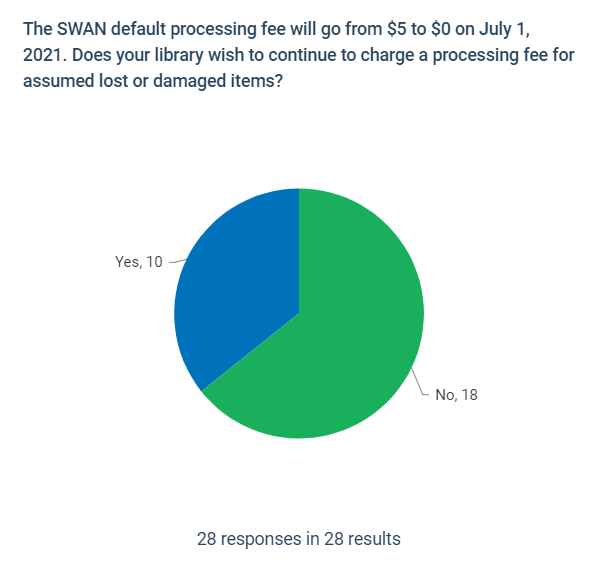 May 25, 2021
9
SWAN Library Services
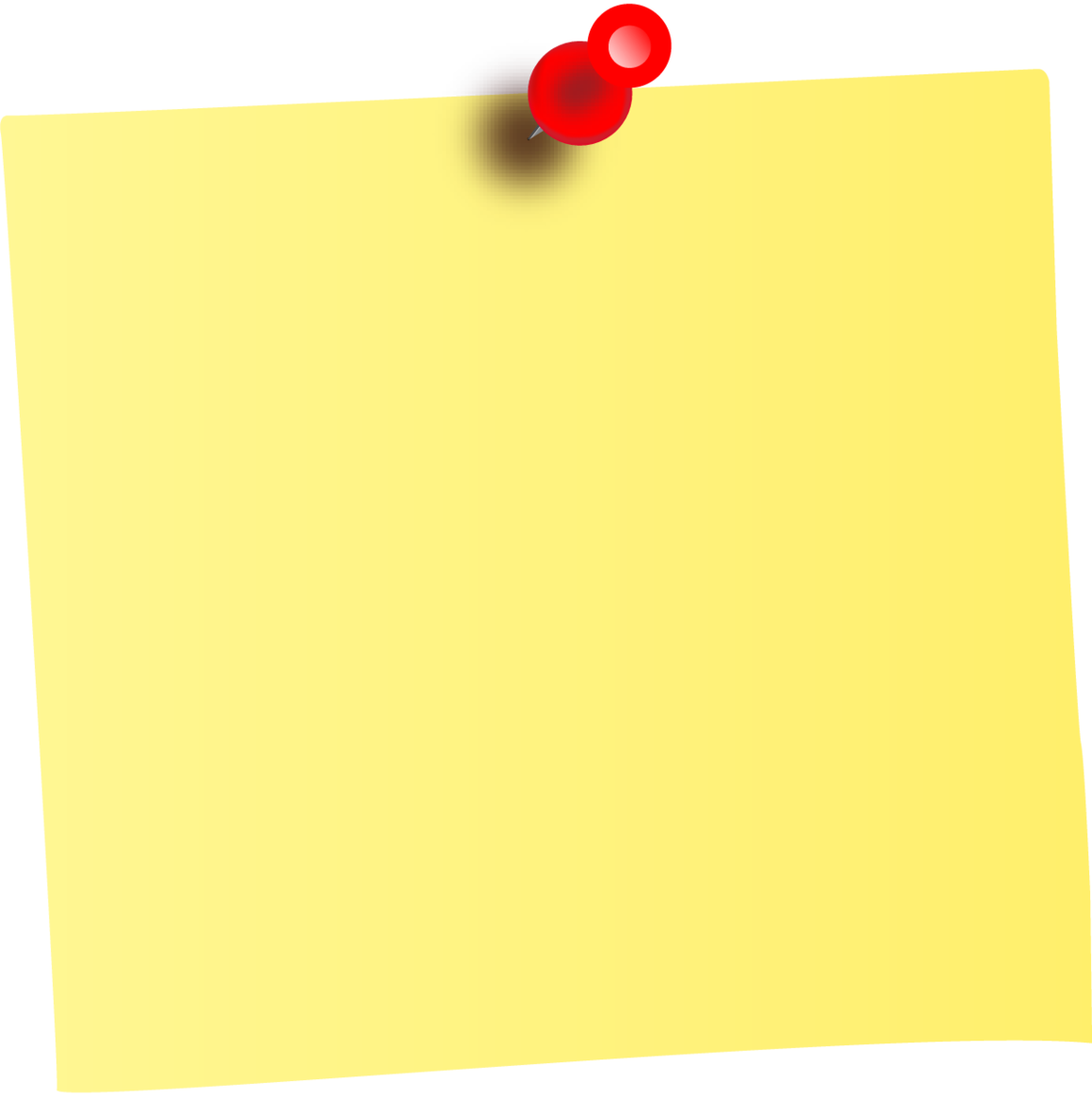 Grace Period
June 1, 2021
Modified in October 2020 to match quarantine periods
Fine accrual delayed for 7 days
0 day grace, delayed 7 days
3 day grace, delayed 8 days
System-wide global change will be reset to pre-covid 0 days/3 days grace on June 1st
Return to normal grace period and fine accrual
May 25, 2021
10
SWAN Library Services
This Photo by Unknown Author is licensed under CC BY-NC
[Speaker Notes: Vickie]
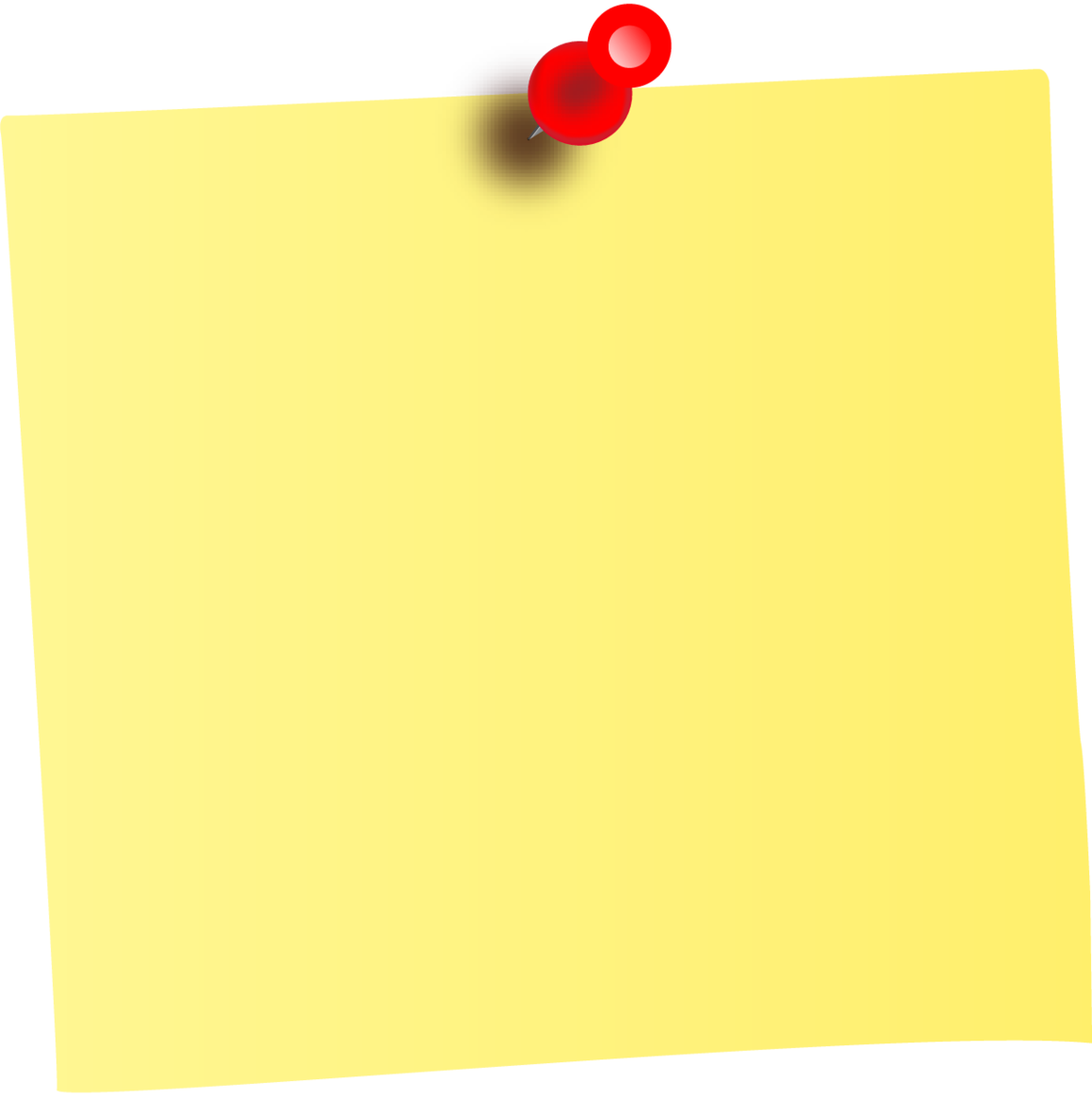 Processing Fees
July 1, 2021
Processing fee is assessed by checkout library for lost items
Default Price Policy is set by each library; if none, SWAN default is applied
Item price should be set for each item. BcAnalytics report – List items with no item price 
See Support Site: Documentation > ILS Configuration > Item Configuration > Default Price
Default processing fee will be $0
May 25, 2021
11
SWAN Library Services
This Photo by Unknown Author is licensed under CC BY-NC
[Speaker Notes: Dawne]
Current Processing Fee Breakdown
18 libraries currently assess a processing fee  - no change
30 libraries/agencies currently have processing fee of $0 – no change
56 currently have no entry in default price table; will change to $0 on July 1st unless your library submits a support ticket
If your library is not listed on the next slide and you want to retain the $5 processing fee, submit a support ticket requesting “Please set our library default price processing fee to $5.00”
May 25, 2021
12
SWAN Library Services
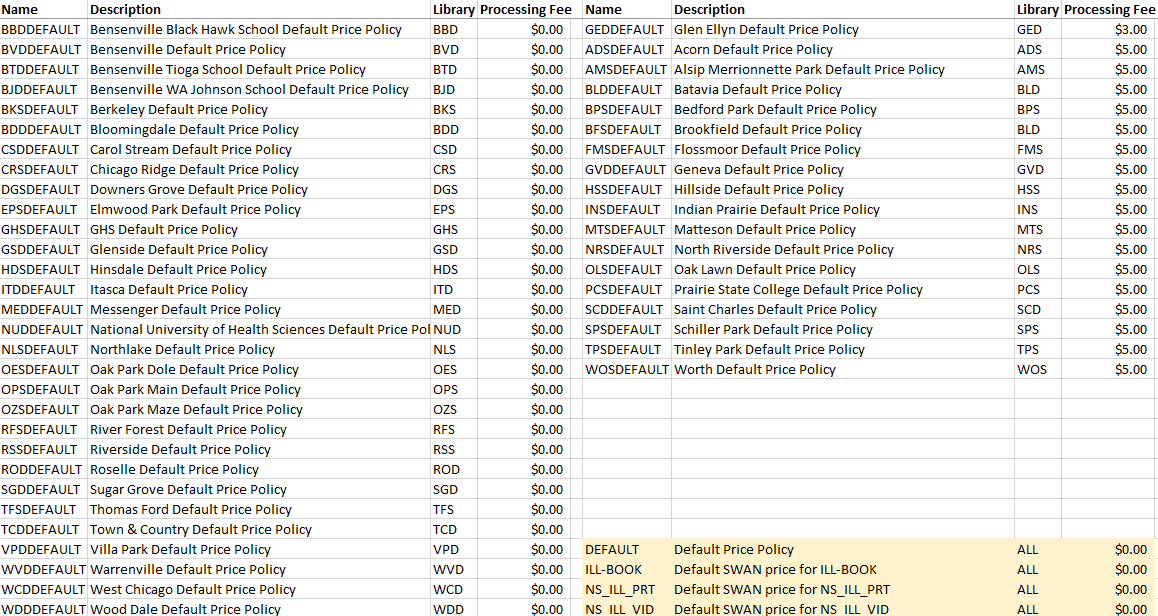 May 25, 2021
13
SWAN Library Services
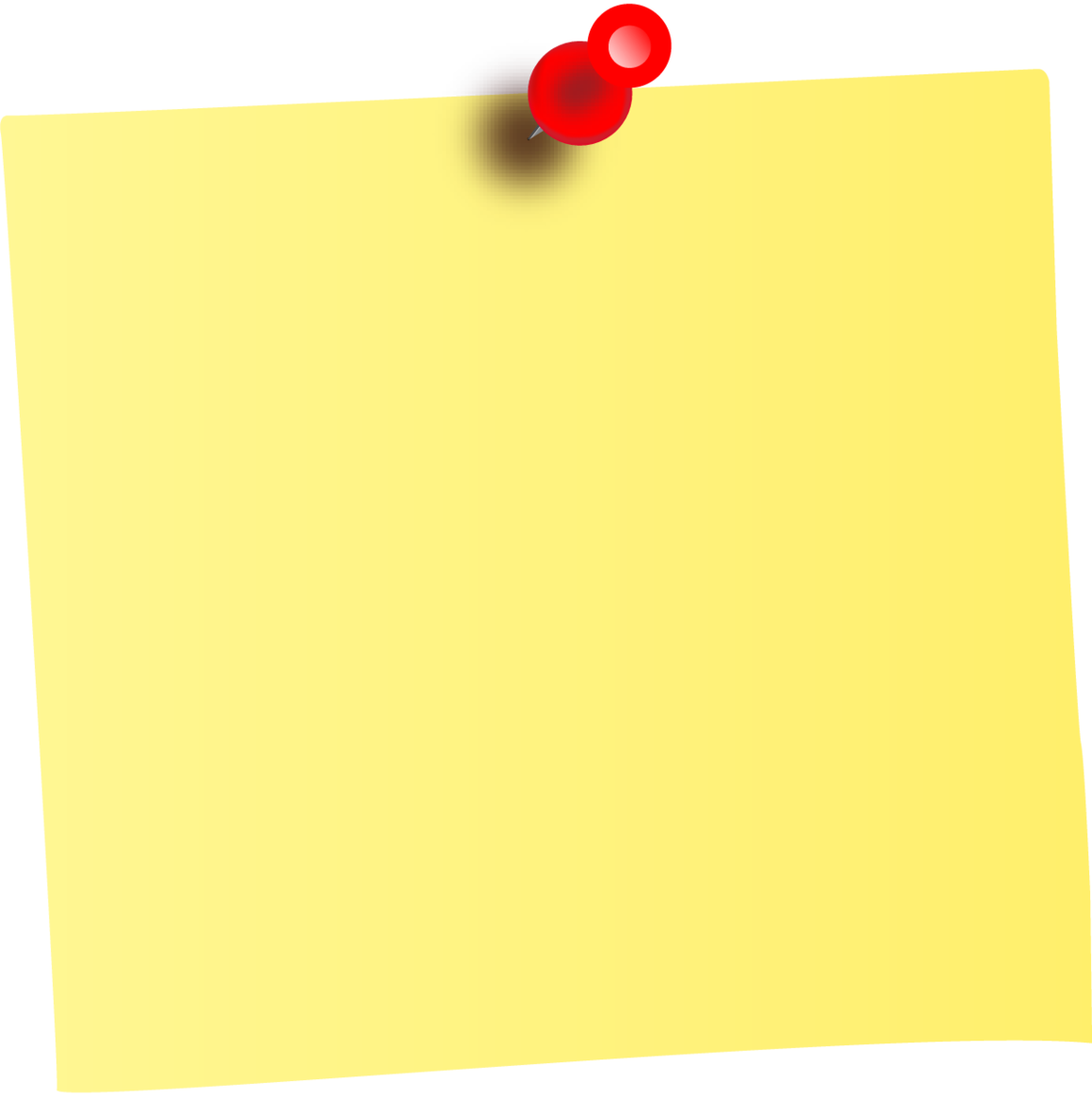 Fine Free Decisions & Numbers
September 1, 2021
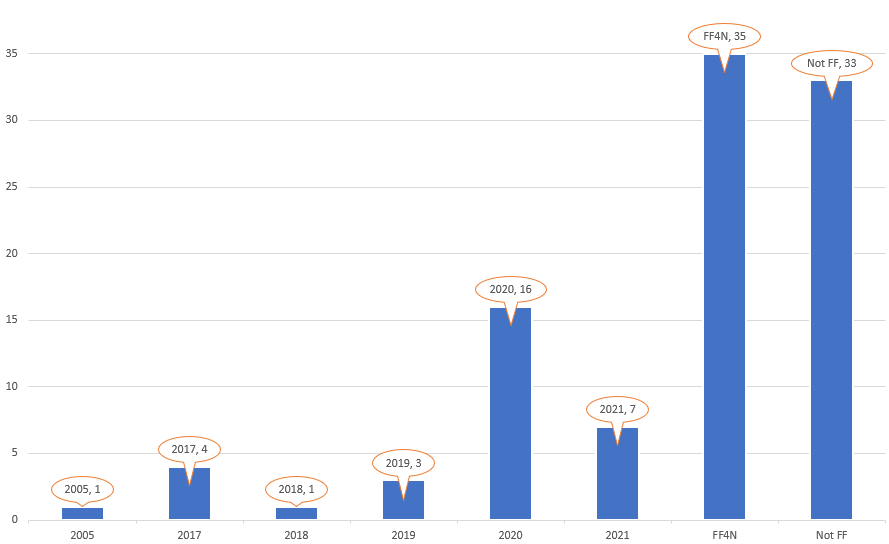 32 libraries Fine Free
35 libraries Fine Free for Now
Return to pre-covid circ rules, or fine free permanently
May 25, 2021
14
SWAN Library Services
This Photo by Unknown Author is licensed under CC BY-NC
[Speaker Notes: Dawne]
As of 5/24/2021 – Overdue Items/Users
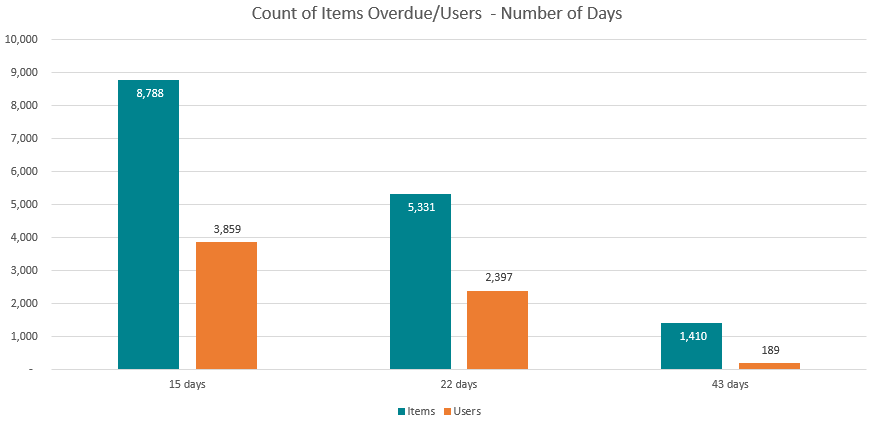 2.28 Items/User
2.22 Items/User
7.46 Items/User
May 25, 2021
15
SWAN Library Services
[Speaker Notes: Dawne]
BLUEcloud Mobile App – Self Checkout
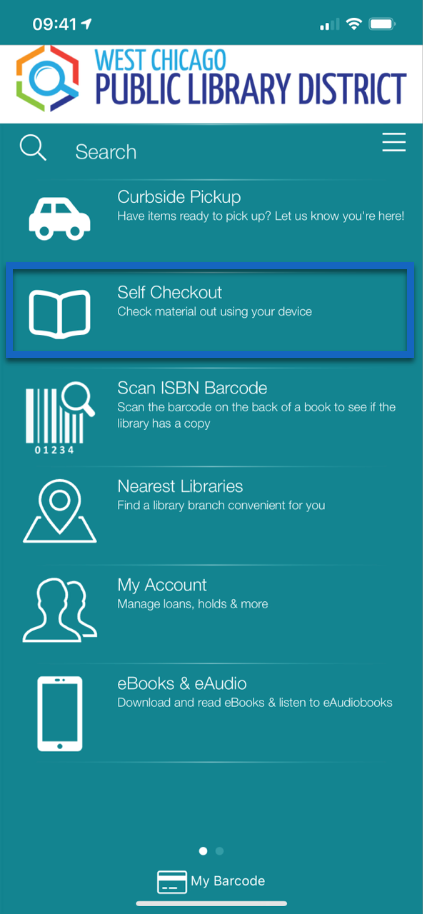 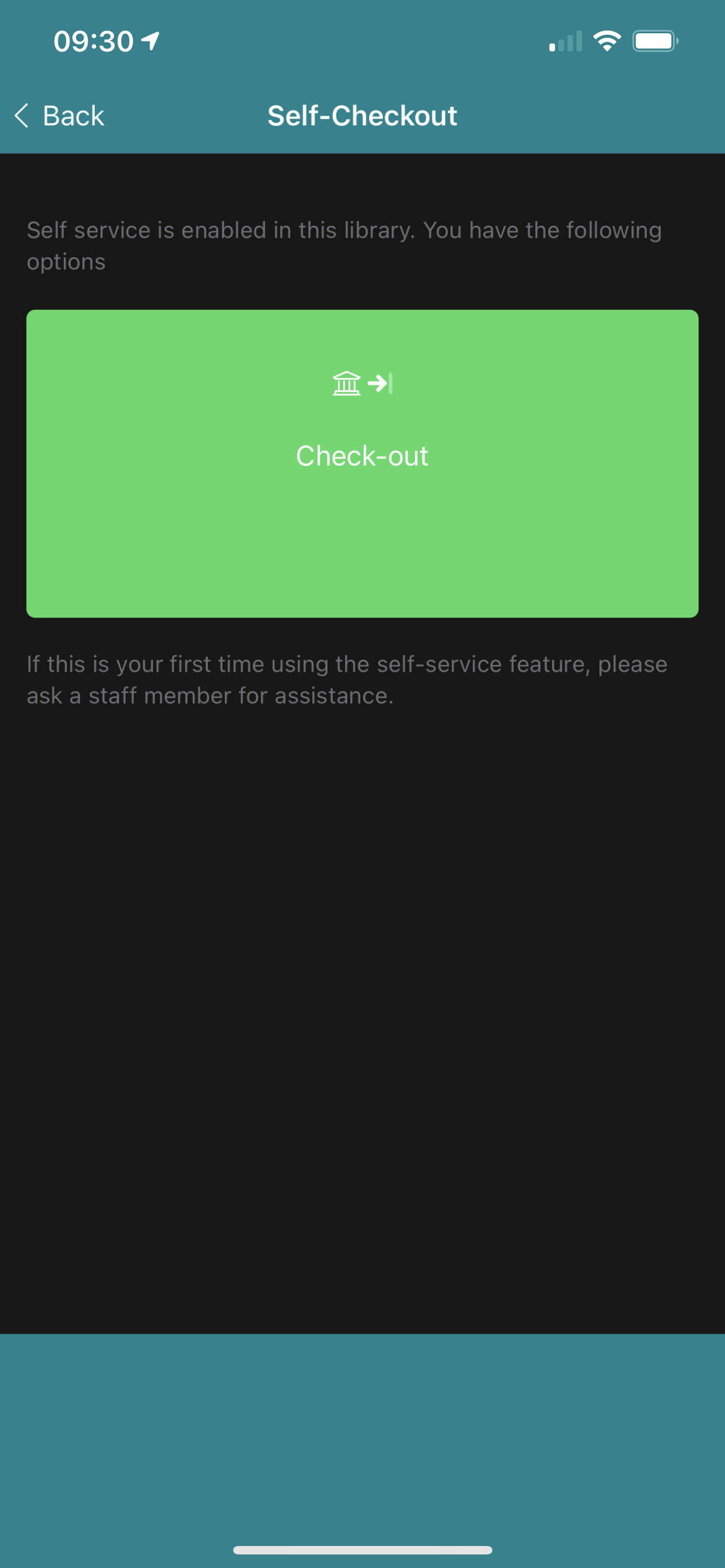 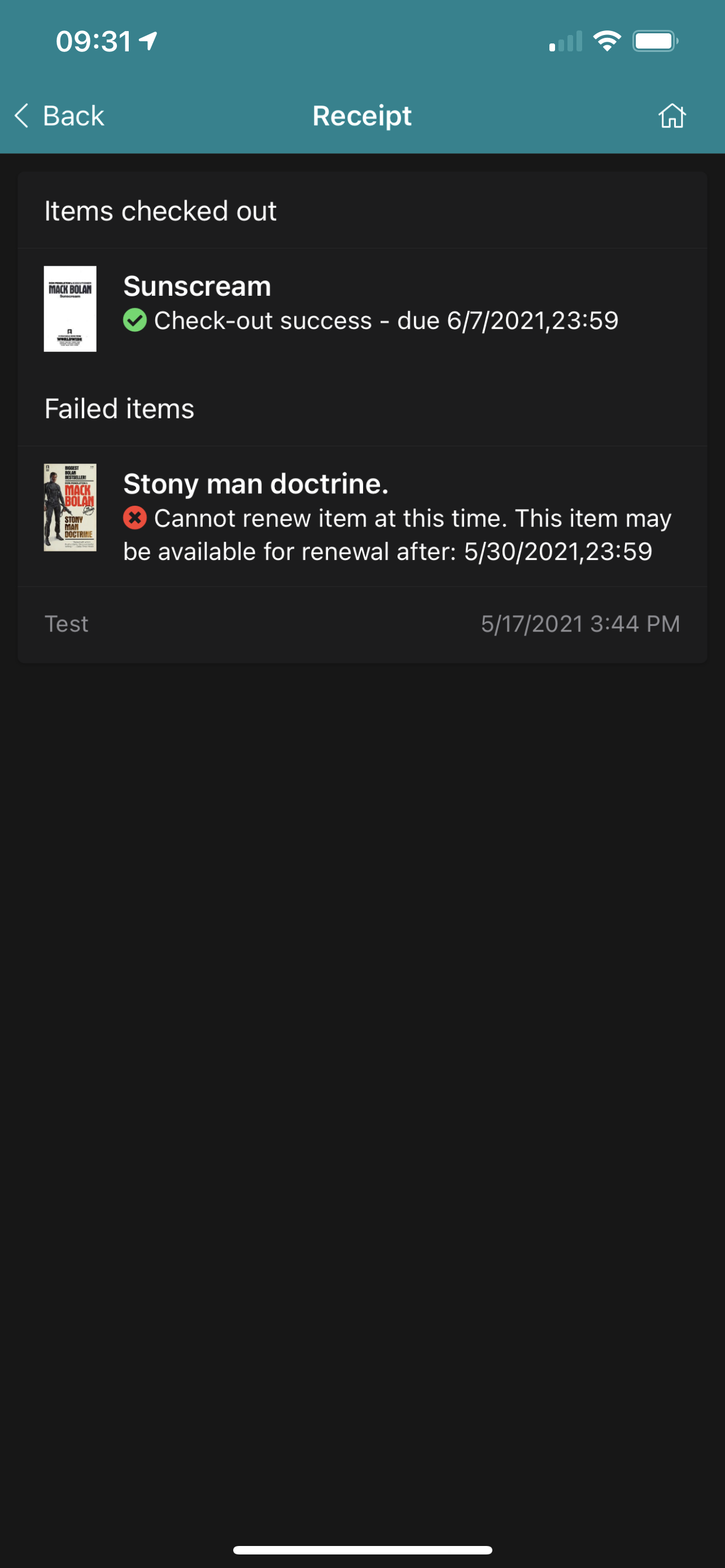 Add-on tool for BLUEcloud Mobile App allowing patrons to check out materials from within the boundaries of the library
Currently in pilot with West Chicago Public Library staff, soon to expand to West Chicago patrons
Following pilot, will become available for all interested libraries 
Watch for news post/announcement
Requires use of location services on patron's mobile device
Determines if location is within library geo-fencing, based on latitude/longitude 
Does not require use of beacon device
May 25, 2021
17
SWAN Library Services
[Speaker Notes: Steven]
SWAN Notice Dialer Pilot
Live TODAY (May 25th) for patrons with PHONE notice preference
Delivering 1st overdue notice (14 days), 1st hold notice
Full info, training video in news post
What you need to know:
Within the first month of the migration, please submit a help ticket to SWAN to let us know if you'd like to opt-in to have your library's main phone number displayed in the caller ID for your patrons. If you do not opt-in to this service, calls for your library will display SWAN's default toll-free number, 1-877-662-8190.
Anticipate daily emails detailing failed calls for the day from Unique's email address (messagebeefailednotificationexport@unique-mgmt.com). They’ll be sent to your [aaa]@notices.swanlibraries.net alias. Please follow-up with patrons as necessary. We also recommend whitelisting the @unique-mgmt.com email domain to ensure these emails are not blocked by spam filters.
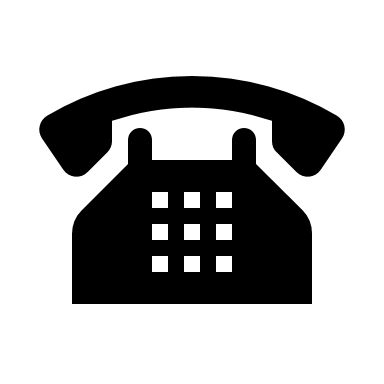 May 25, 2021
18
SWAN Library Services
[Speaker Notes: Steven]
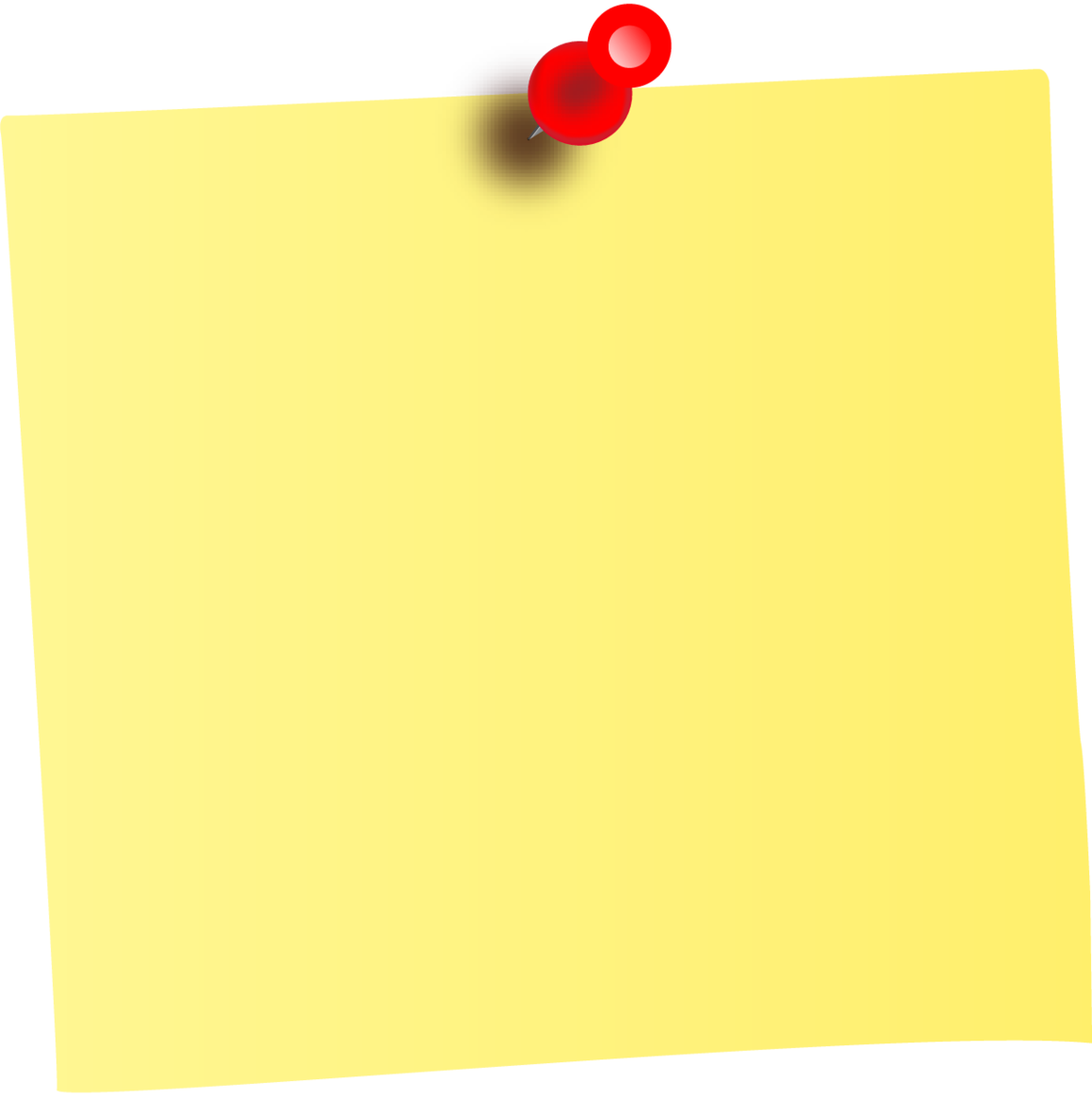 Support Site & OTRS Migration
Wed, April 28th
Migration completed April 28th 
SWAN Support Site 
SWAN Ticketing System 
Verify that emails generated by these systems are not landing in your spam folders
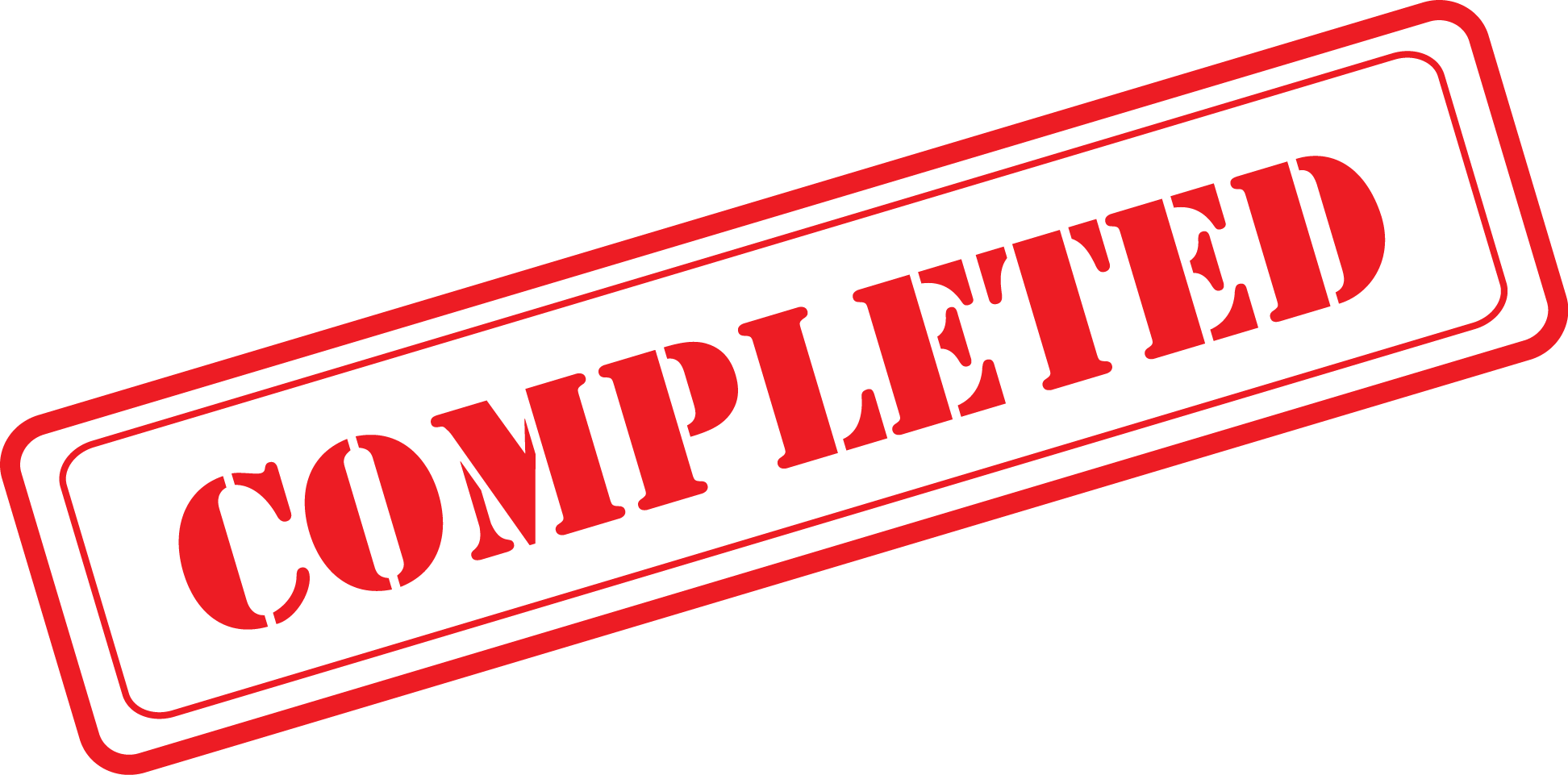 May 25, 2021
19
SWAN Library Services
This Photo by Unknown Author is licensed under CC BY-NC
[Speaker Notes: Steven]
Symphony 3.7.1 Upgrade
May 25, 2021
20
SWAN Library Services
[Speaker Notes: Steven]
Patron Record Purge & Bill Clean-up
What we heard:
Be more conservative in selection criteria
Provide reports to assist libraries in ongoing record review
Move to an ongoing process by Fall 2021
See:
News Post 5/17
SWAN Community Forums
June Quarterly Discussion

Target dates: 
Begin August, 2021 with monthly clean-up
NCOA – Fall, 2021
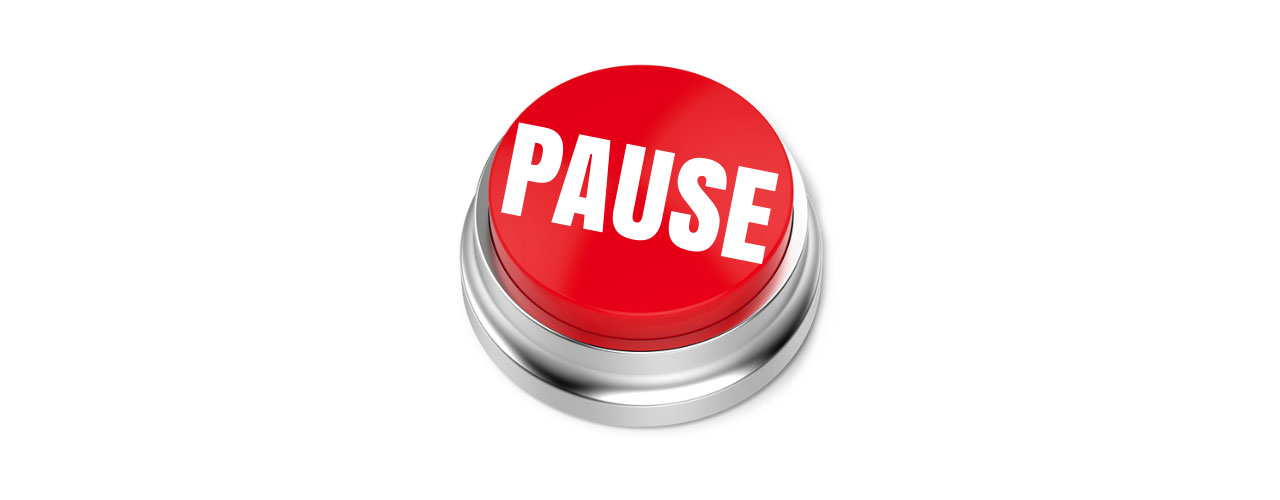 May 25, 2021
21
SWAN Library Services
Criteria Adjustments for Discussion
May 25, 2021
22
SWAN Library Services
Patron Record Purge
Purge criteria
Last Activity Date (LAD) prior to 1/1/2018  1/1/2011
Patron records flagged in the 2018 NCOA that have not been verified/updated with LAD prior to 1/1/2011
Bills paid via SWANPURGE
Bills associated with bad address/mail returned <=$200
LAD before 1/1/2011; bills $10.01-$200 (regardless of status)
LAD before 1/1/2018; bills <=$10 (regardless of status)
May 25, 2021
23
SWAN Library Services
[Speaker Notes: Dawne]
Timeline Targets
Move to 7+ years inactive criteria for selection
Update Last Activity Date
Review/remove bills
Allow library to review/update patron records
Start monthly removal of record 10+ yrs inactive
Start monthly reporting of records to remove
NCOA all remaining & geo-code active in last year records
Move to 5+ years inactive criteria for selection
May 25, 2021
24
SWAN Library Services
[Speaker Notes: Vickie]
Pseudo-libraries
8 Pseudo Libraries will be added in next month
Use first 3 characters of agency code for transit labels
Circulation/hold maps mirror home library
May 25, 2021
25
SWAN Library Services
[Speaker Notes: Dawne]
Drive-up window processing – staff experience
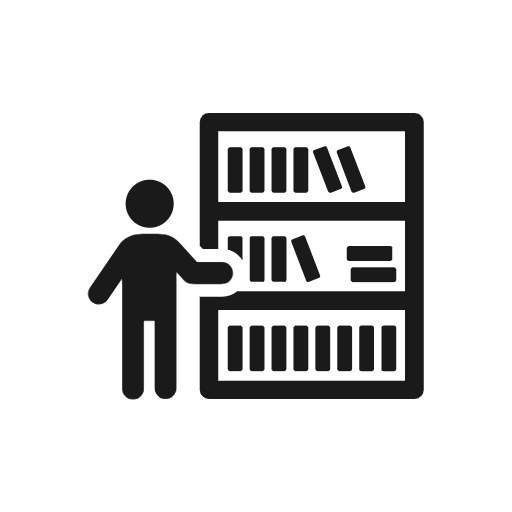 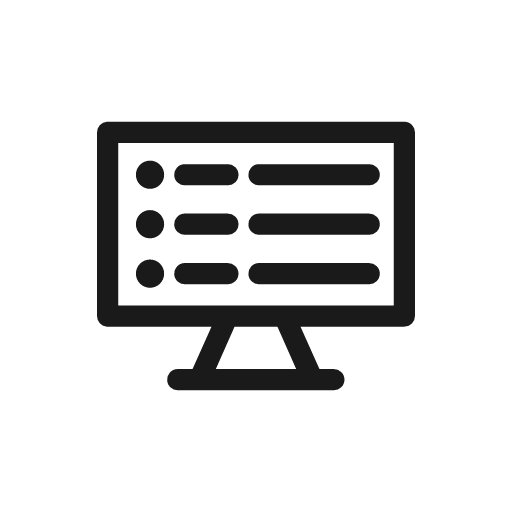 2
Checkout to patron
at drive-up window
2
Pull items from shelves
1
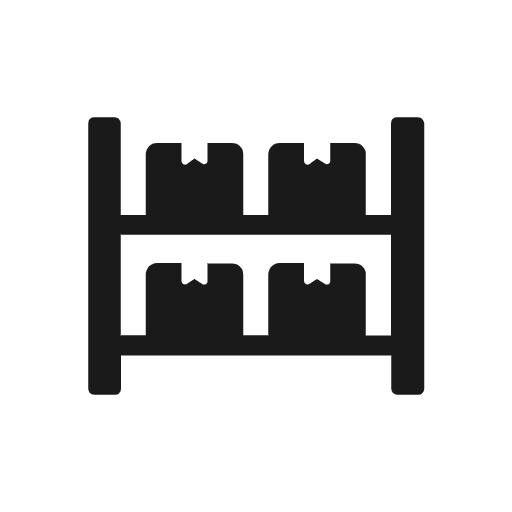 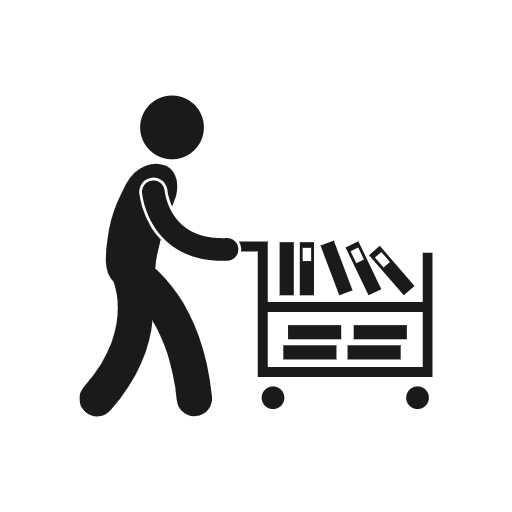 a
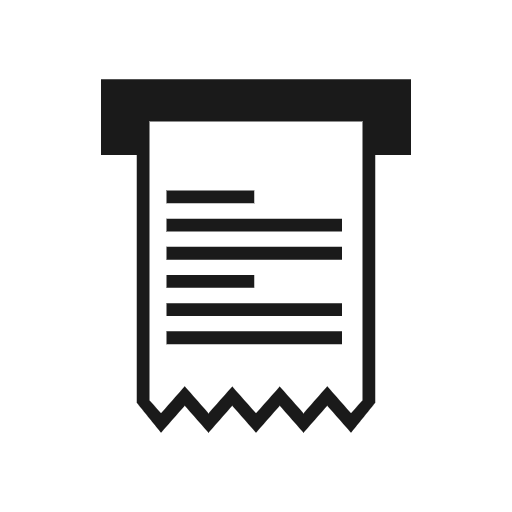 Check Onshelf Items
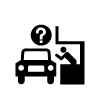 Print hold slip/wrapper
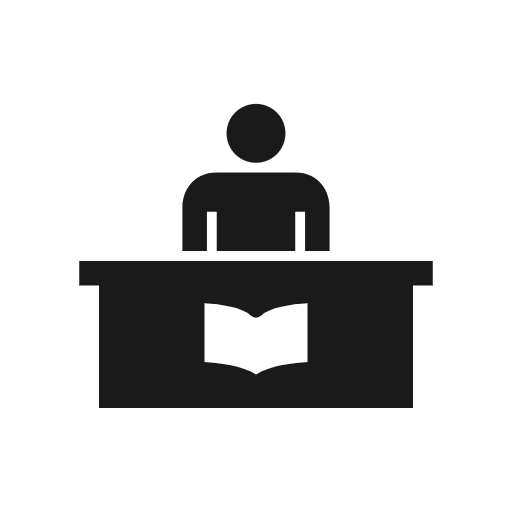 Place on hold shelf
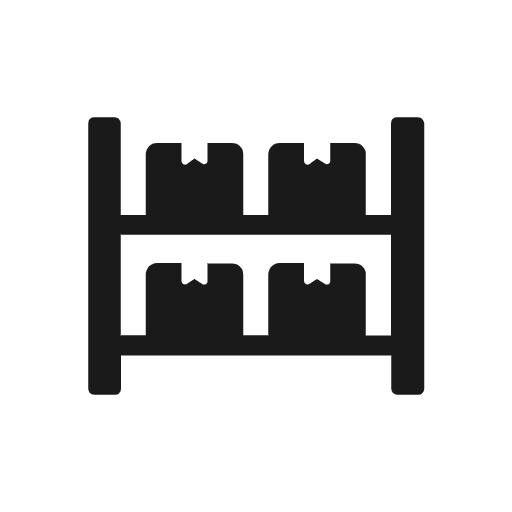 1
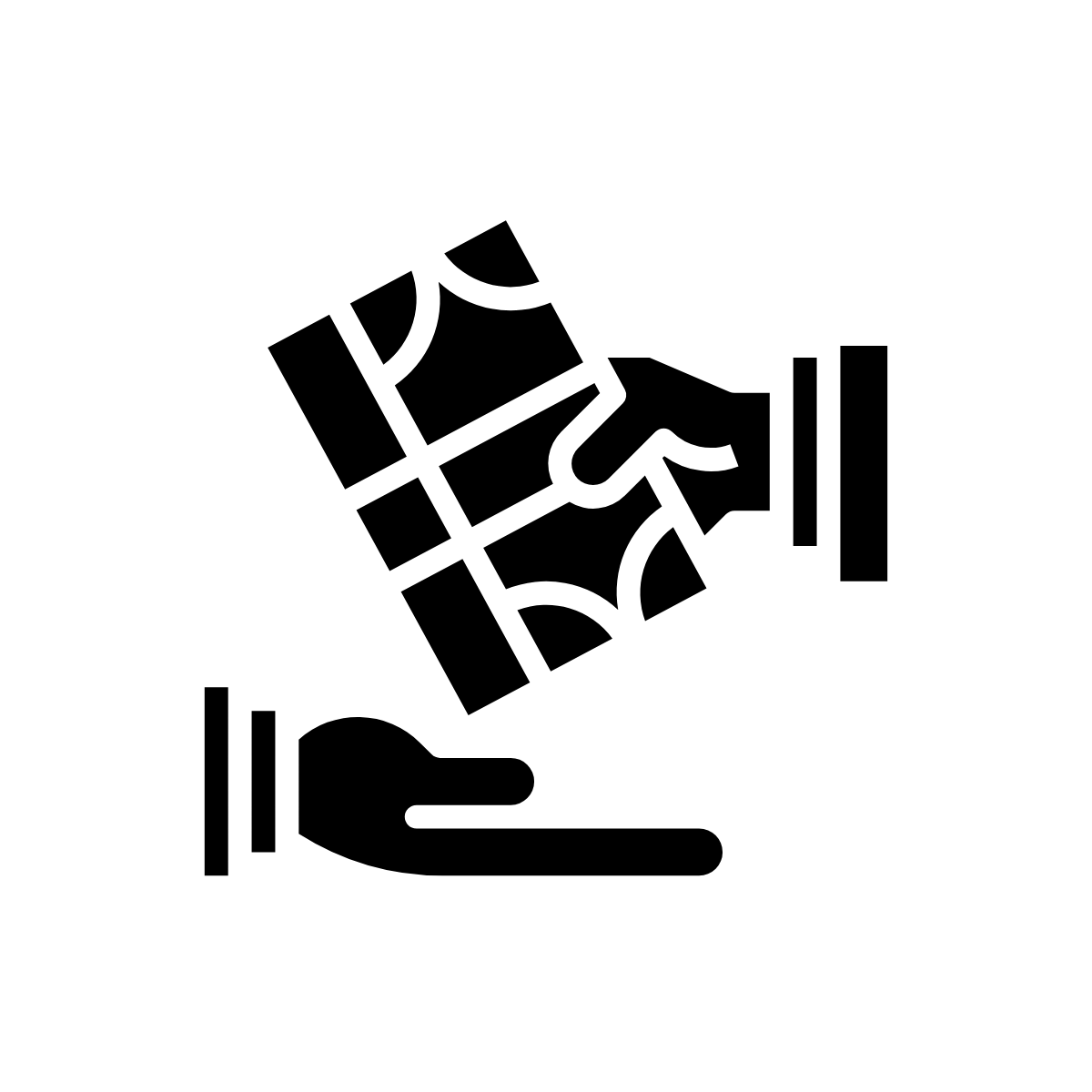 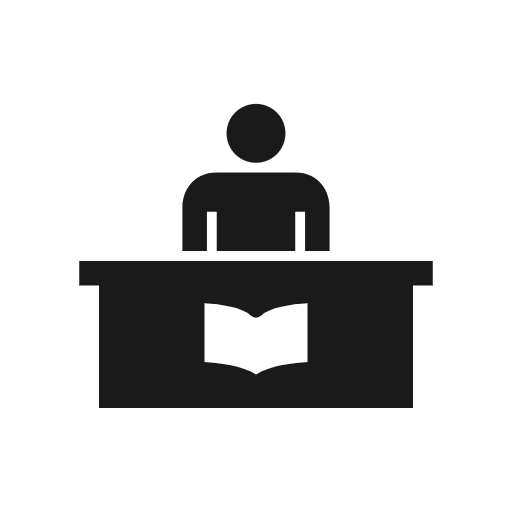 3
b
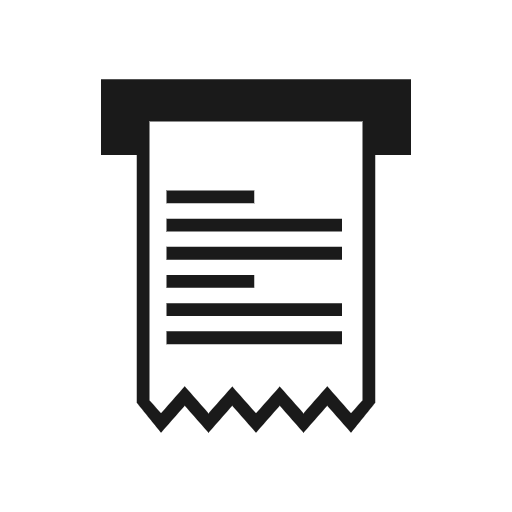 From 
XXX
TO
XXX_D
Check in item
Check in item
Print hold slip/wrapper
Place on drive-up hold shelf
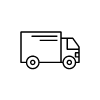 c
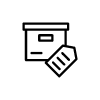 26
[Speaker Notes: Dawne speaking:]
Diversity, Equity, and Inclusion in Metadata
Task force to evaluate our catalog and ensure terms describing groups of people are modern, respectful, and granular.
Goals:
Evaluate LC subject headings and set up automated updating of problematic and outdated terms
Consider optional supplementary subject vocabularies to improve access to resources concerning groups not currently represented
Provide recommendations on improving visibility of diversity resources and Own Voices collections
Collect resources on performing diversity audits for interested members
May 25, 2021
27
SWAN Library Services
Aspen Updates
This month, we have focused on performance and stability:
Added MARC record and e-resource indexes for all 100 catalogs – which drastically increased memory usage and index times
Decreased index size and run times by half
Added several checks to ensure if we have memory issues in the future, partial exports will not be processed
We're awaiting one last go-live feature: ProPay integration
Nightly Indexes
May 25, 2021
28
SWAN Library Services
Spotlight on...Spotlights!
Aspen can generate book/item carousels that you can embed in your website.

You can use search filters or a manually created list to generate spotlights.

See them in action on the Nashville Public Library website.
May 25, 2021
29
SWAN Library Services
Online course made possible in part by a 2020 award from the Catalyst Fund at LYRASIS.
Available through the WebJunction Course Catalog for free.
Covers design, project management, accessibility, and more 
https://learn.webjunction.org/course/search.php?q=Build+a+Better+Library+Website+Boot+Camp
Build a Better Library Website Boot Camp
May 25, 2021
30
SWAN Library Services
EBSCO Group Purchase
Database selections have been sent to RAILS – thanks everyone for a smooth process!

By July 1 start of the subscription we will:
Send a SWANcom with all database links
Update database links on the patron site
Update Article Search/EDS
Update EBSCO Admin
May 25, 2021
31
SWAN Library Services
[Speaker Notes: Tara]
Statistics
Note: These statistics and a few more are reported in the Monthly Operations Report, available online in the monthly Board packet, publicly available.
May 25, 2021
32
SWAN Library Services
[Speaker Notes: Dawne]
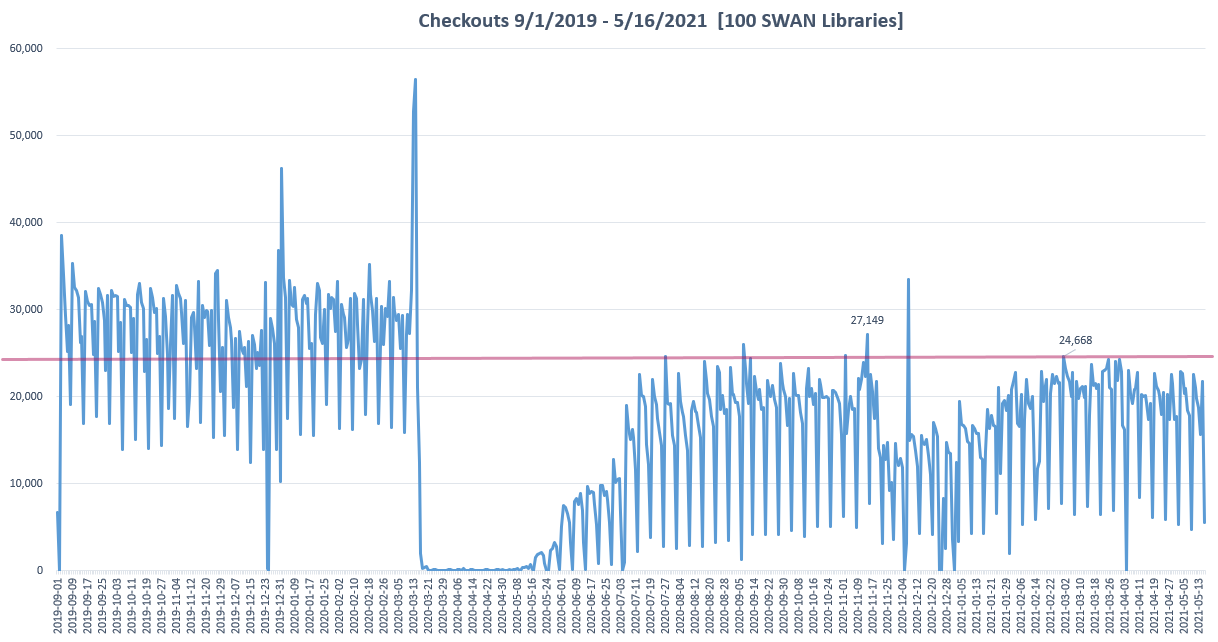 33
[Speaker Notes: Dawne]
Steady since Feb 1, 2020
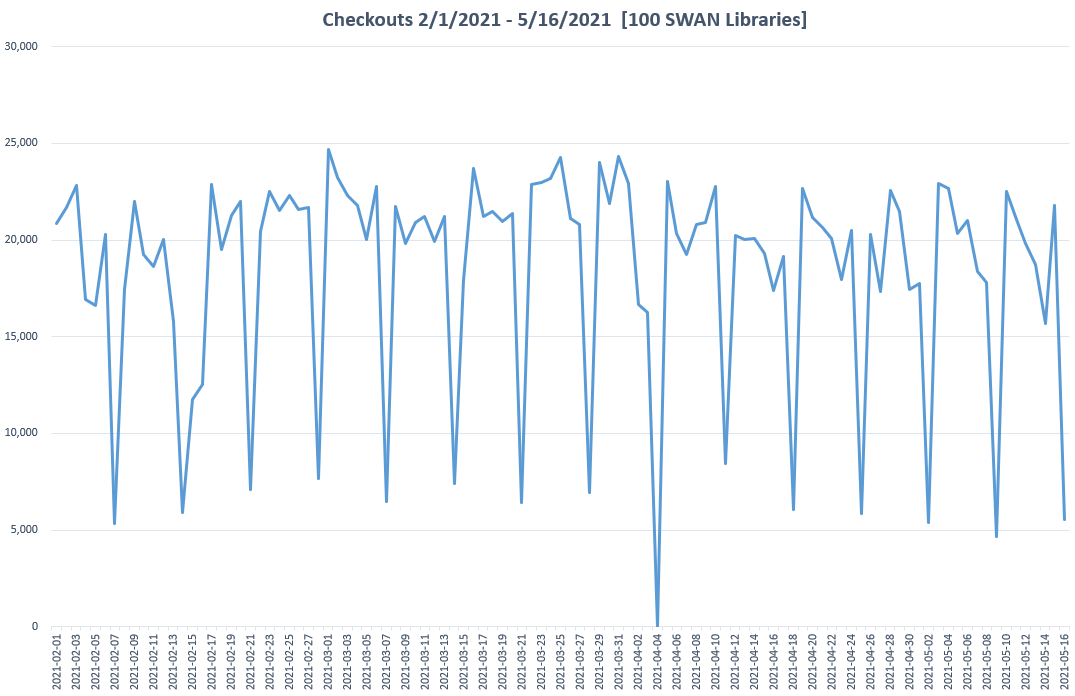 Mondays continue to trend as heaviest circulation.
Total circulation in May slightly down from April – not uncommon for annual pattern.
May 25, 2021
34
SWAN Library Services
[Speaker Notes: Dawne]
Trends in Holds, Feb 2020 – Apr 2021
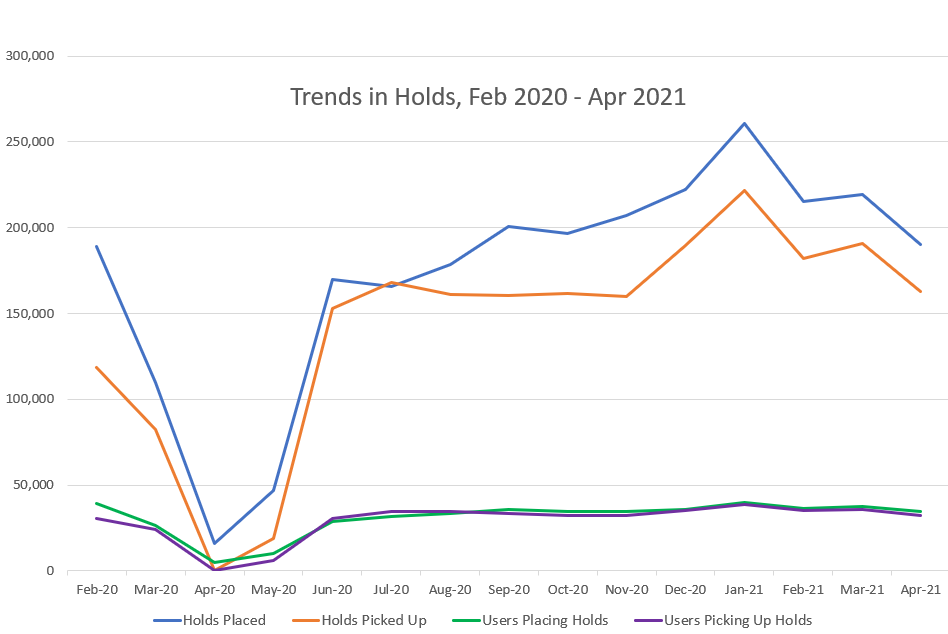 May 25, 2021
35
SWAN Library Services
[Speaker Notes: Dawne]
Prior Year Comparison
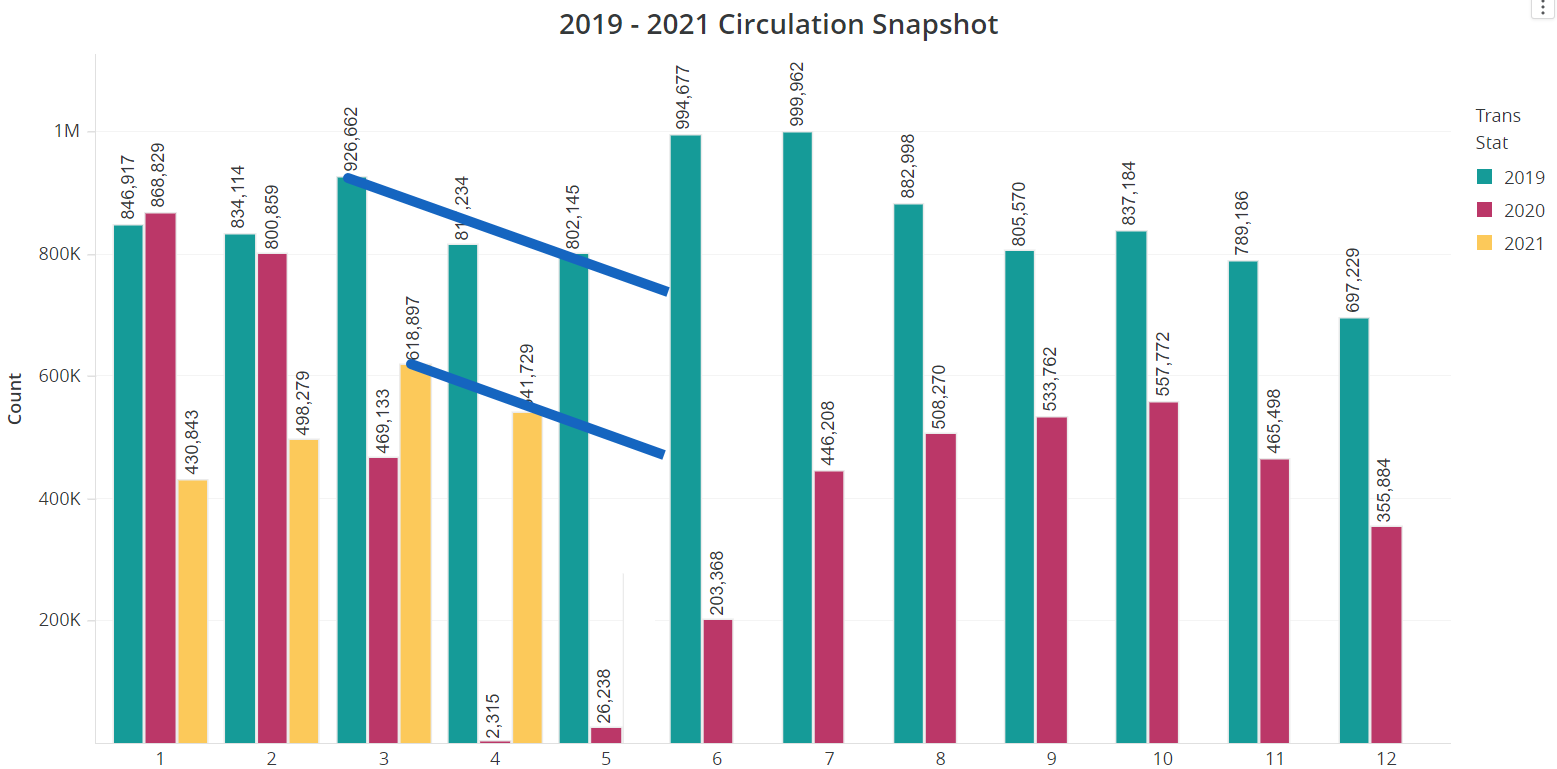 May 25, 2021
36
SWAN Library Services
[Speaker Notes: Dawne]
Checkouts vs Checkouts & Renewals
Not sure what this is telling us. Why such a dramatic drop in renewal percentage? 

More popular materials that can’t be renewed?
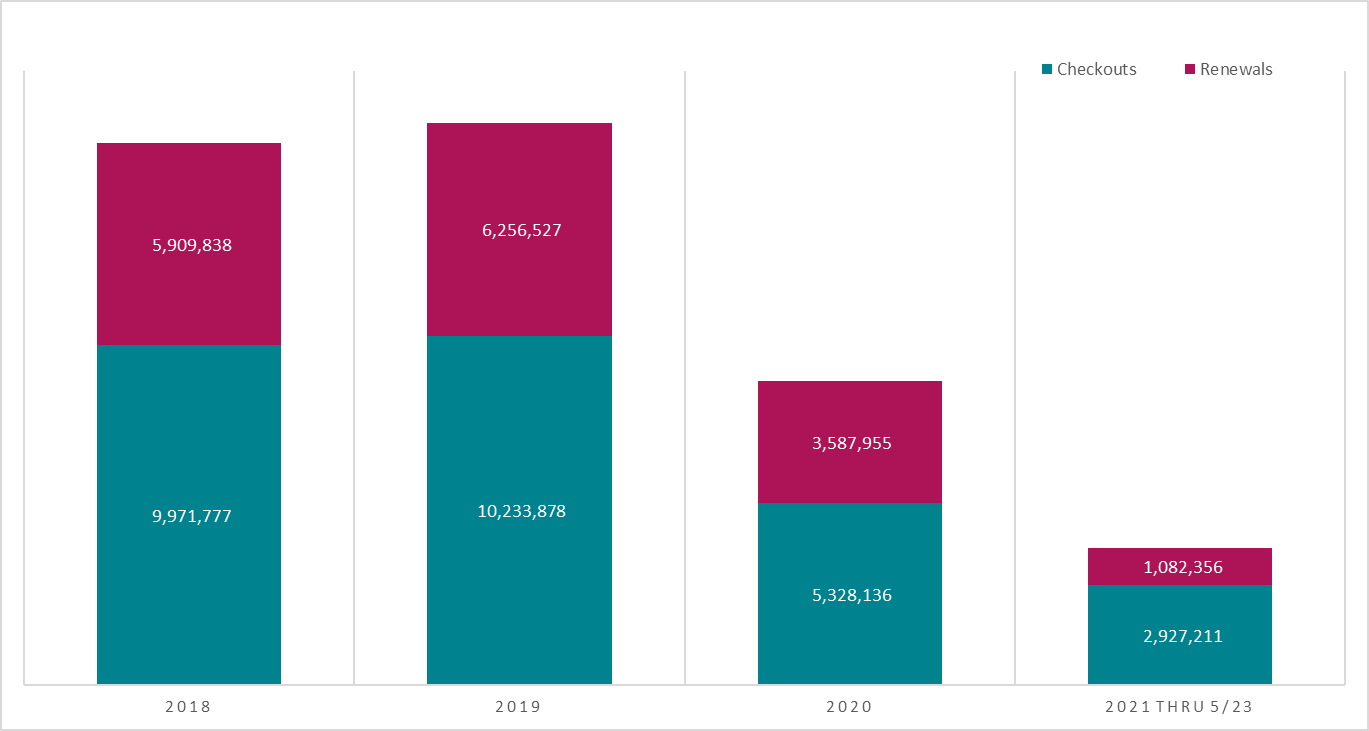 61%
59%
59% renewal
61% renewal
67%
67% renewal
37%
May 25, 2021
37
SWAN Library Services
2019 vs 2020/2021 Circulation & Transits
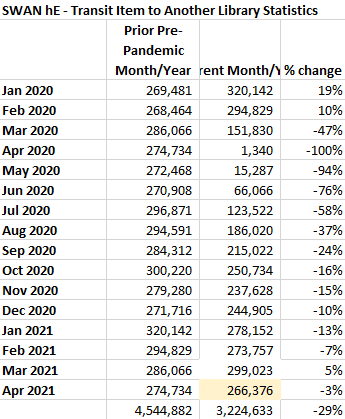 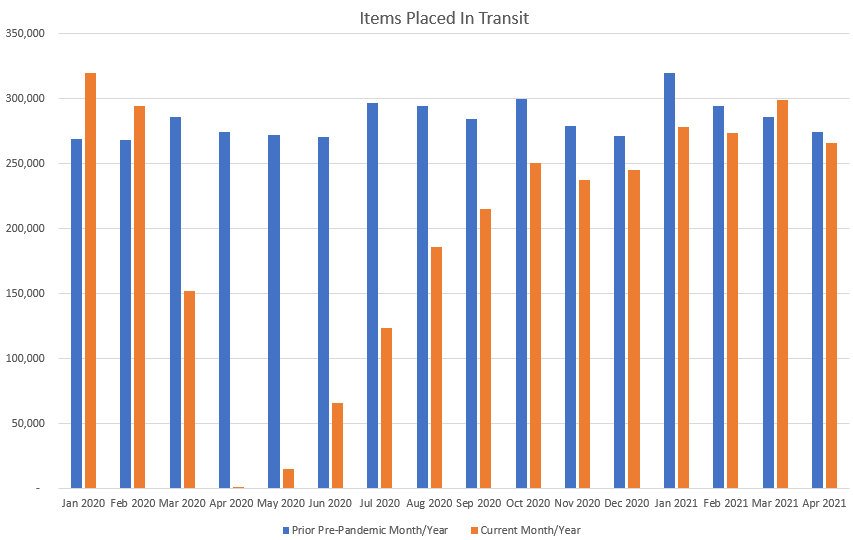 38
SWAN Board Election: 2 Seats July 1, 2021 Start3-year term
The SWAN Board is comprised of seven library directors/administrators elected at-large from the libraries in SWAN. Board meetings are held monthly on a Friday of each month at 9:30a.m.
May 25, 2021
39
SWAN Library Services
[Speaker Notes: Dawne]
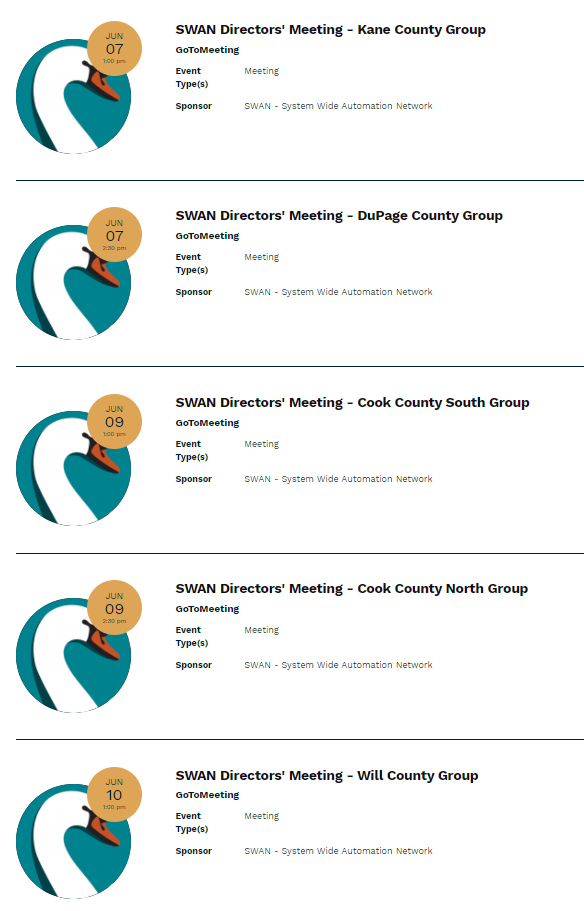 SWAN Directors’ Meetings
Library Ideas for ARPA Funding – 5 SWAN Hosted Brainstorming Events
See: News Post, May 18
May 25, 2021
40
SWAN Library Services
Directors’ Coffee Hour
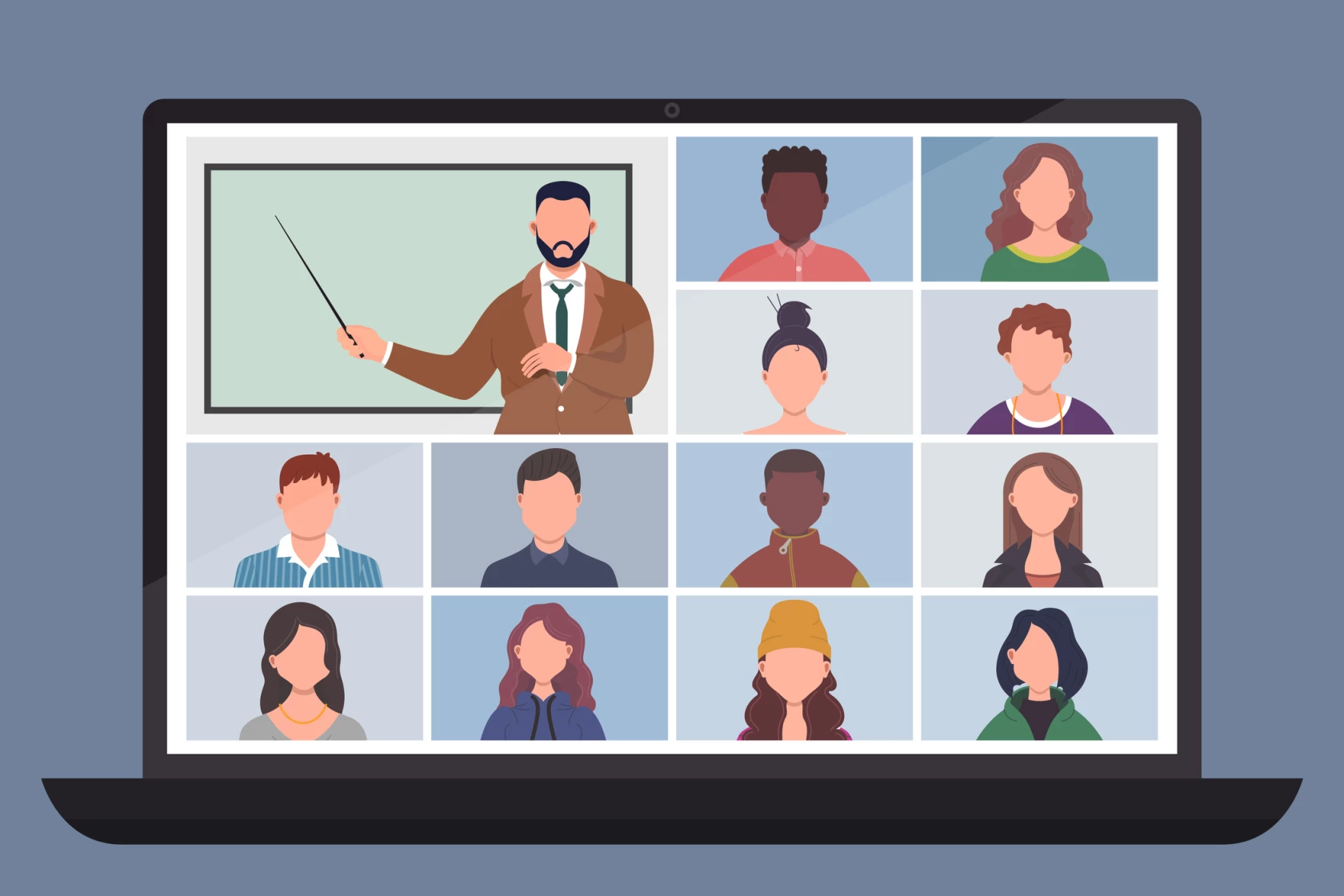 Register on L2:    June 11, 1-2 p.m.    August 13, 1-2 p.m.    October 15, 1-2 p.m.Library membership benefitsResource sharingAnnual feesHow SWAN Support worksThese sessions are informal and not recorded.
Informal chance to talk with Aaron and fellow Library Directors
May 25, 2021
41
SWAN Library Services
[Speaker Notes: Dawne]
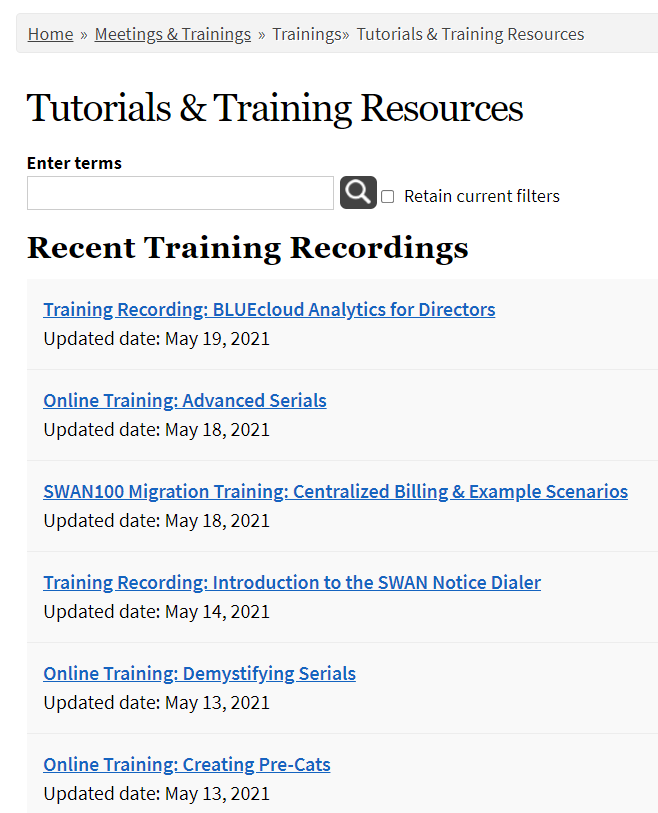 Interactive Staff Trainings
Meetings & Trainings>Tutorials & Training Resources
Advanced Serials online training released.
May 25, 2021
42
SWAN Library Services
[Speaker Notes: Crystal]
Other Upcoming Meetings
See SWAN’s events on L2
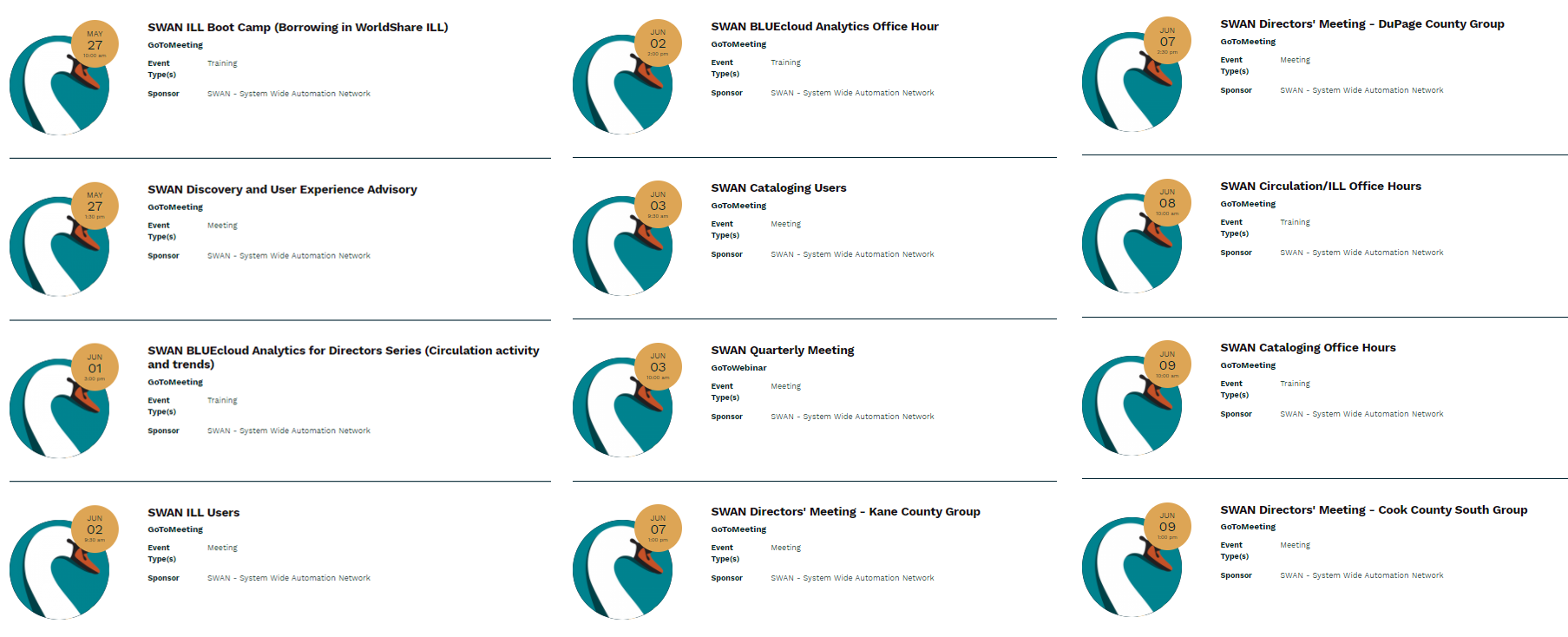 May 25, 2021
43
SWAN Library Services
[Speaker Notes: Tara]
Thank you!
Next Fireside Chat: June 29th – 11:00-12:00
https://librarylearning.org/event/2021-06-29/swan-members-fireside-chat 

Register at GoToWebinar - https://attendee.gotowebinar.com/register/1230221980706466061
May 25, 2021
44
SWAN Library Services